Škola za medicinske sestre VinogradskaProfesionalna komunikacija u sestrinstvuOpažanje u komunikaciji
Gordana Major, mag. med. techn.
ISHODI:
Objasniti što sve opažamo u komunikaciji
Objasniti važnost opažanja u komunikaciji
Prepoznati negativne pokazatelje u komunikaciji
Objasniti povezanost opažanja i pravilne interpretacije
Opažanjem provjeravamo uspješnost komunikacije
Tjeskoba, potištenost, socijalna izolacija, zabrinutost, ljutnja, tuga i žalost- utječu na život pacijenta (kvalitetu), tijek liječenja
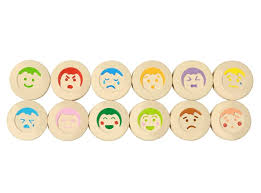 Opažanje i pravilna interpretacija opaženog ponašanja pacijenta medicinskoj sestri olakšava prepoznavanje:
Izražene emocije
Iskazanog stajališta
Osobina ličnosti

Opažanje i pravilna interpretacija važni su za poticanje ili mijenjanje tijeka verbalne komunikacije
U opažanju cjelokupnog ponašanja važno je:

Provjeriti kontekst
Tražiti klastere (grupu neverbalnih znakova)
Razmotriti prethodno iskustvo
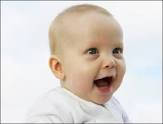 IZRAZ LICA- emocionalno stanje
-ljutnja, sreća, iznenađenje, strah, tuga, gađenje
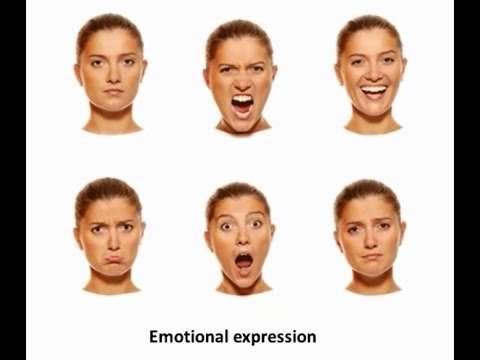 Svi ljudi ih izražavaju na isti način
Razlike u spolu
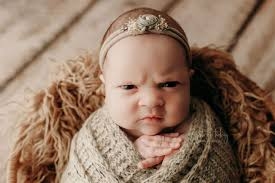 GLAS- šaljemo verbalnu poruku
ali i neverbalnu
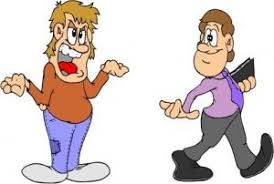 POGLED- bitan za opažanje neverbalnih pokazatelja, a istodobno pokazuje emocionalno stanje opažatelja
Šire zjenice- emocionalno uzbuđenje
Pogled u stranu- laž
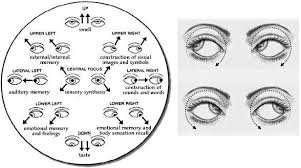 POLOŽAJ TIJELA-
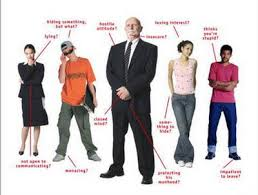 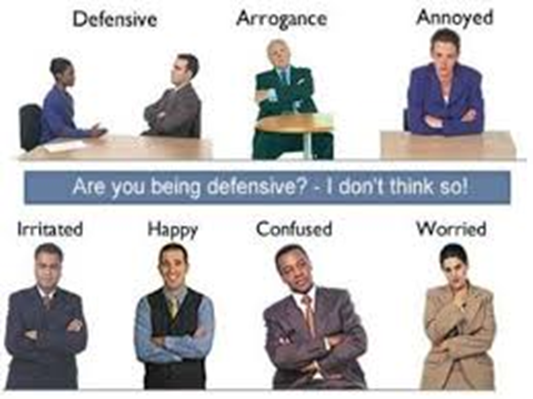 RUKE I NOGE
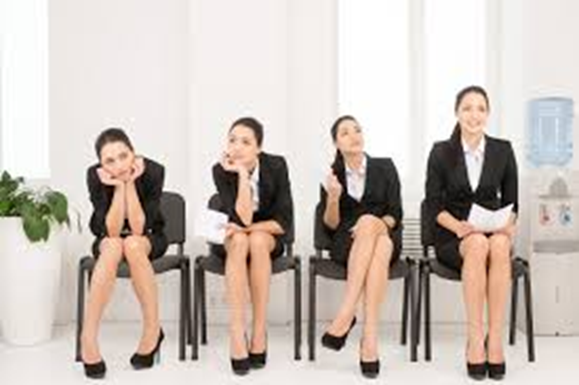 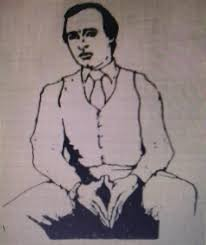 amblemi- neverbalne geste koje zamjenjuju verbalnu komunikaciju
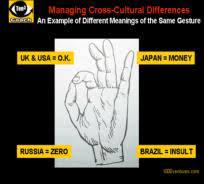 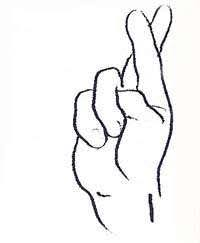 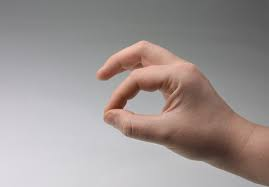 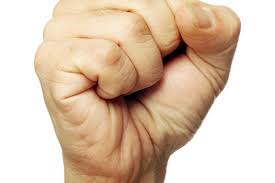 ilustratori- geste uz verbalnu poruku, nemaju značenje samostalno
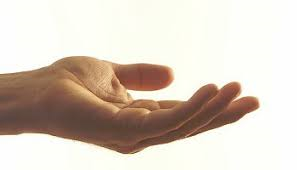 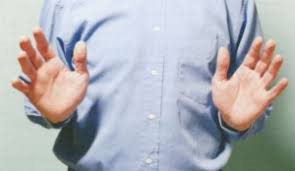 Amblemi i ilustratori
BLIZINA SUGOVORNIKA
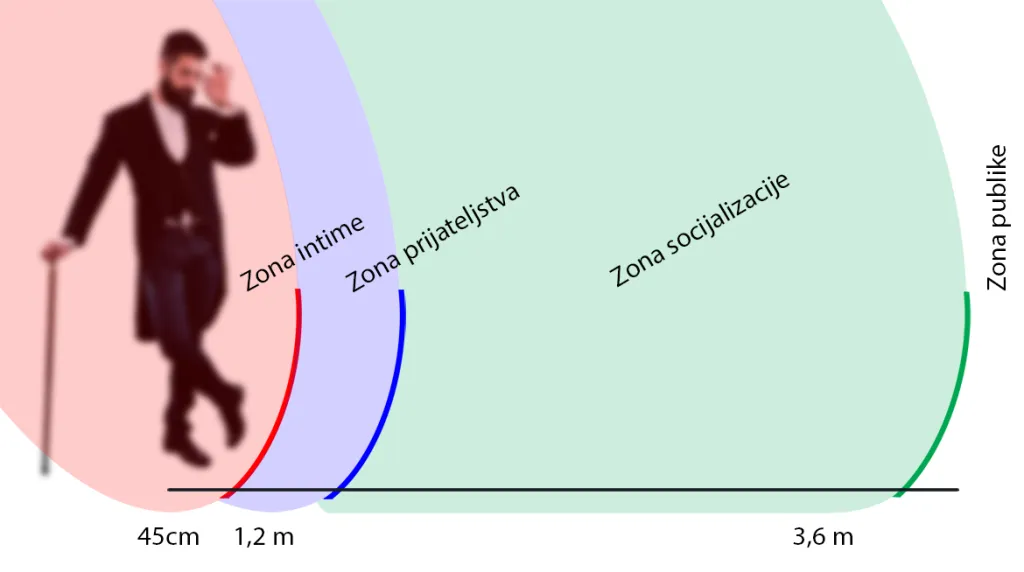 POKRETI
Brzi, neusmjereni- tjeskoba i uznemirenost
Brzi, usmjereni- sigurnost i stabilnost
Snažne, ne usmjerenje kretnje- bijes
DODIR, određen je:
Stupnjem sviđanja i privlačnosti
Stupnjem poznatosti i bliskosti
Moći i statusom
RUKOVANJE- u našoj kulturi uobičajeno i poželjno
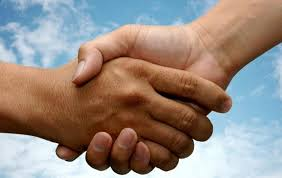 Izbjegavati:
Mlohavi i vrlo lagani kontakt rukama
Znojni dlan
Palac stisnut uz druge prste ili uz dlan
Ne gledanje u oči
Čvrsti i neugodni stisak „do bola”
Brzo i snažno pokretanje ruke gore-dolje
Dugo držanje ruke uz tapšanje po ramenu
Preporuke:
Desna je ruka položena uz tijelo, lakat pod pravim kutom
Ruka se pruža brzo i sigurno i to cijela šaka
Umjeren stisak
Pokreti ruku do 5 puta